Monthly Insurer Reporting
Zoe Hodgetts
ASIEQ Quarterly Forum
08-05-13
Overview
Reasons for change
Benefits
New report
Release date
Questions
Current report
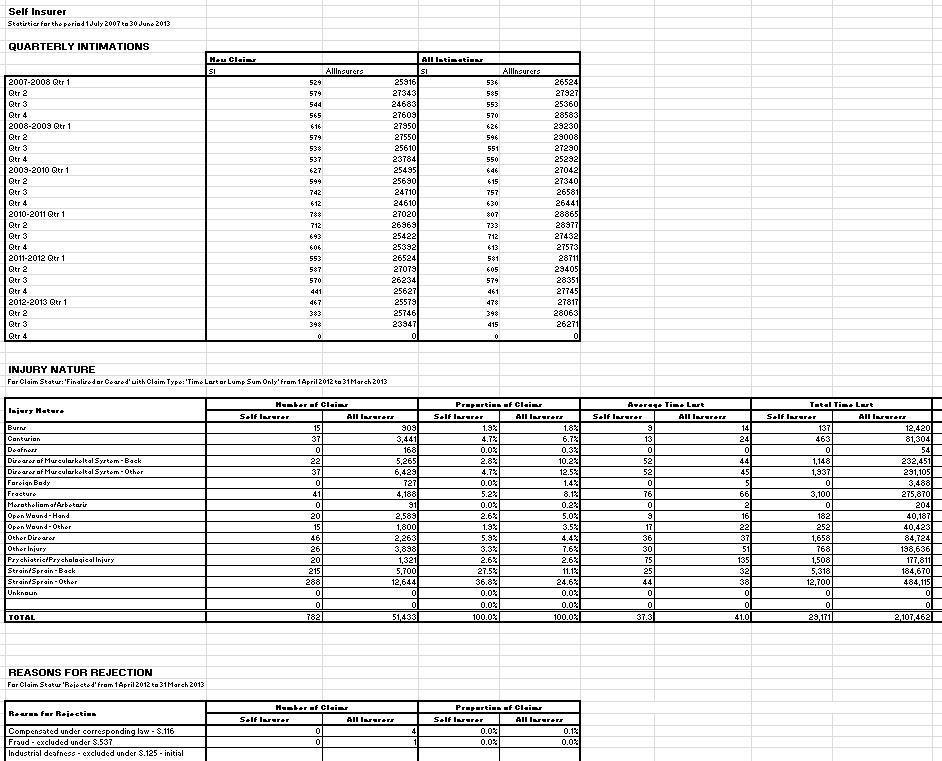 New report
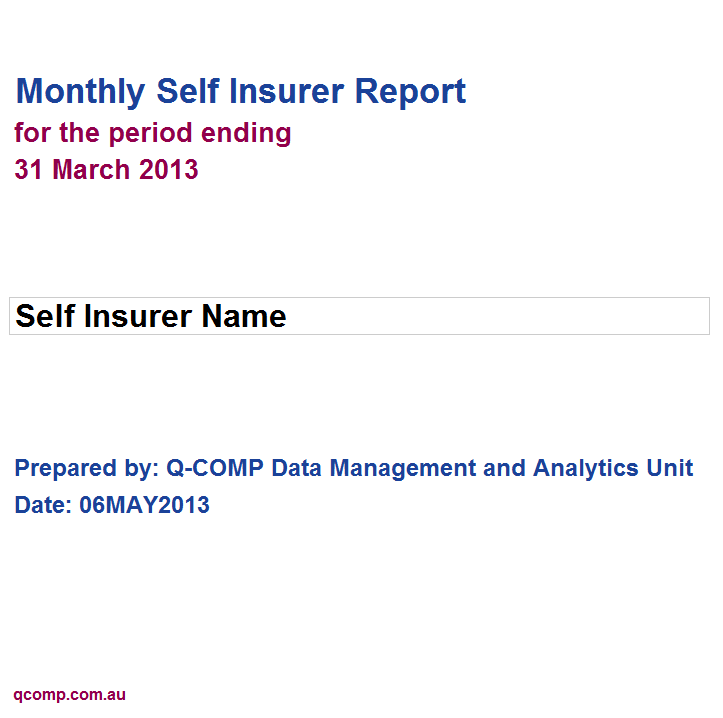 Questions?
statistics@qcomp.com.au